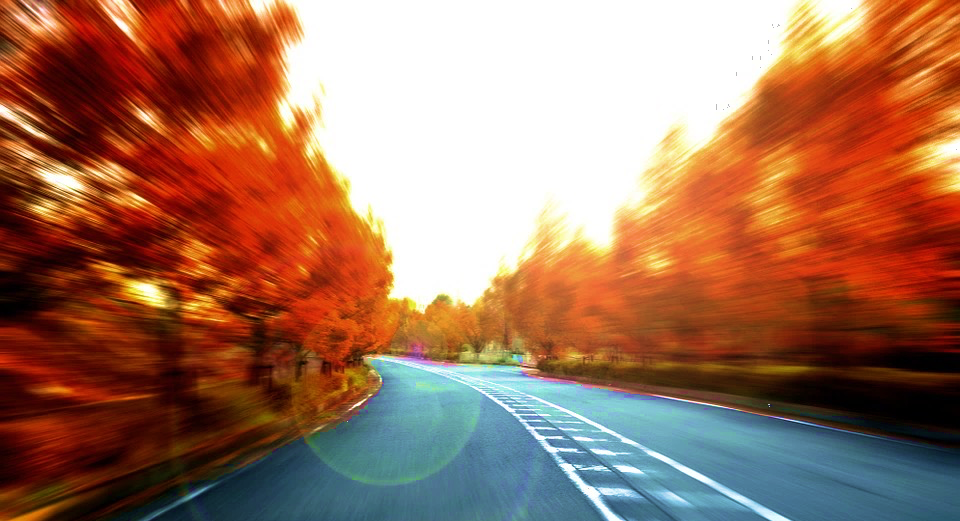 6th Meeting on international Economics
     Freight transport in Europe: facts and figureS
        Institute of International Economics – University Jaume I of CastellÓn, Sept. 27-29, 2017
Innovative urban freight tansport:
solutions in the sharing & circular economy era
Edoardo Marcucci & VALERIO GATTA          University of Roma Tre & Molde UniversiTy College
Index
Introduction
Integrating direct and reverse logistics (CITYLAB)
Crowdshipping and its integration with Physical Internet
Ecolabeling for logistics
Gamification
Participatory UFT planning
Conclusions
Introduction
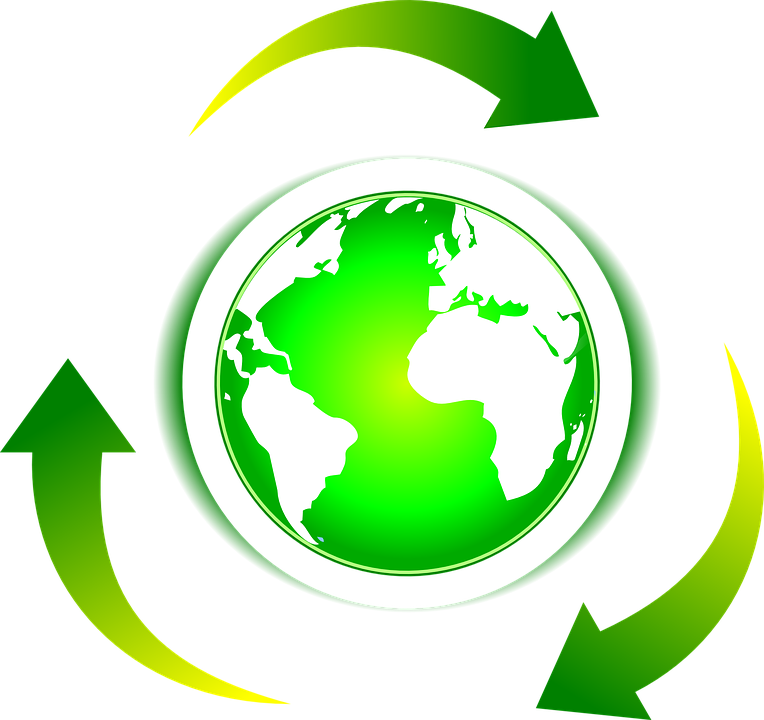 Reuse
Share
Buy responsively
Reduce waste
Recycle
Circular economy
Integrating direct and reverse logistics (CITYLAB)
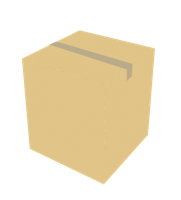 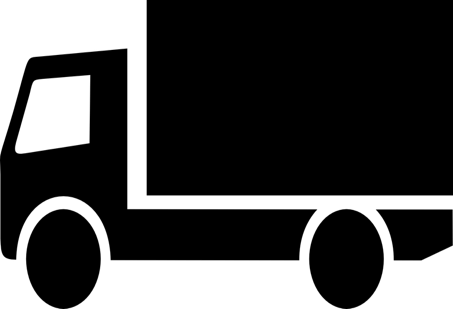 DIRECT LOGISTICS
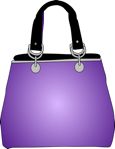 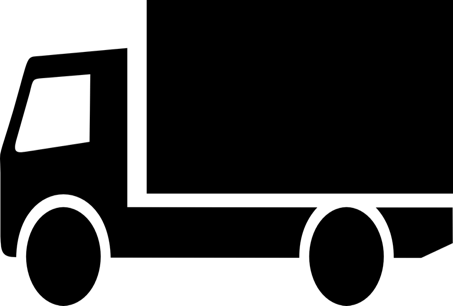 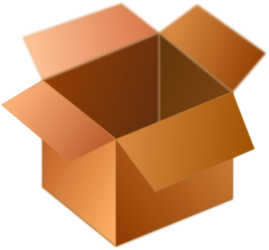 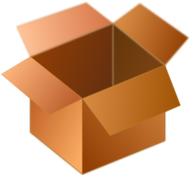 REVERSE LOGISTICS
Same truck!!!
Physical Internet
Transform the way physical objects are handled, moved, stored, realized, supplied and used (Montreuil & Benoit, 2012). 
Encapsulation of goods in smart, ecofriendly and modular containers π-container, hubs, distribution centers, vehicles… (Modulushca).
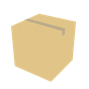 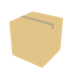 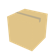 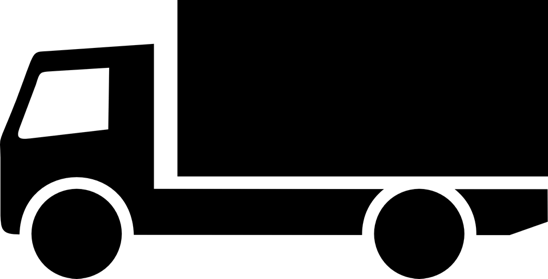 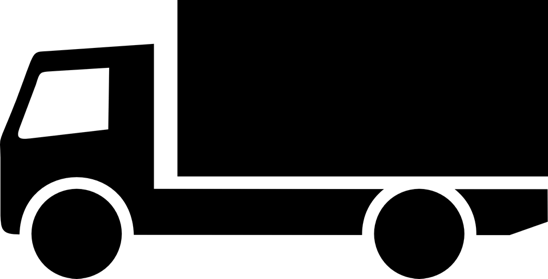 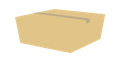 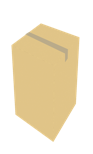 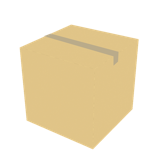 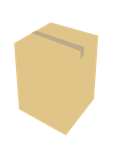 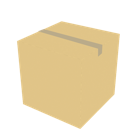 Crowdshipping and its integration with Physical Internet
Physical Internet:
City Logistics:
Interconnected city logistics
City logistics provides the final and last segments of PI-enabled interconnected logistics and transportation networks
solutions
concept
assessment
validation
Operationa level
Physical level
Eg. crowdshipping
Crowdshipping and its integration with Physical Internet
Marco decides to accept.
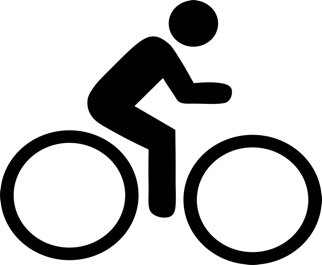 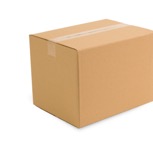 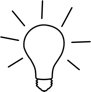 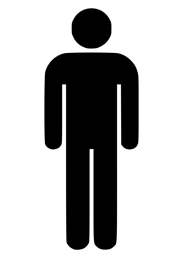 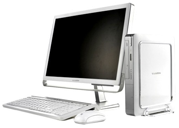 B
A
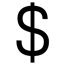 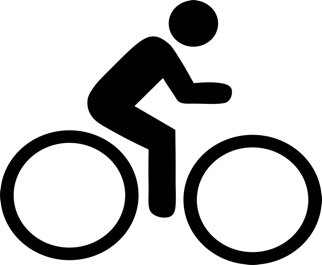 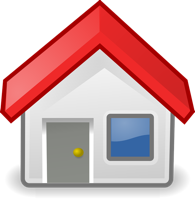 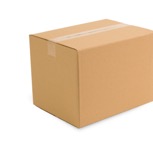 Ramon has to go from A to B. 
An online platform informs him about a package to be delivered along the same way (C).
As a reward for the deviation he gets a refund.
C
Ecolabeling for logistics
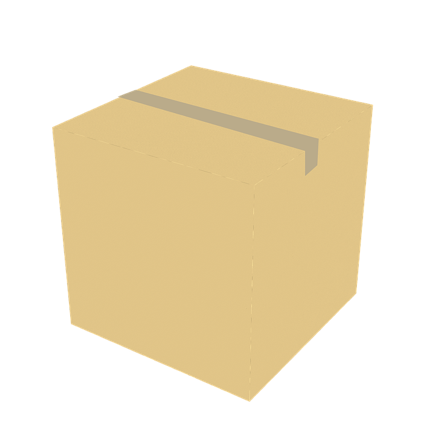 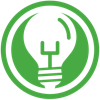 Which one would you choose?
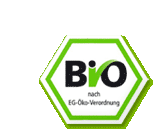 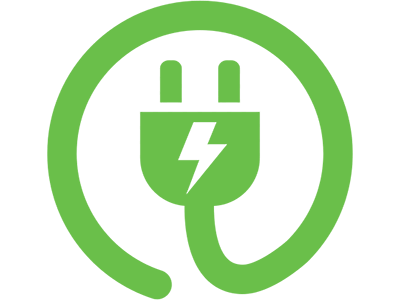 certified product
fair production
environmentally friendly transport
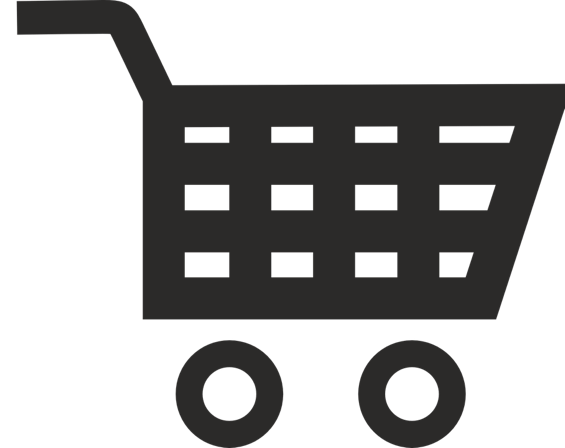 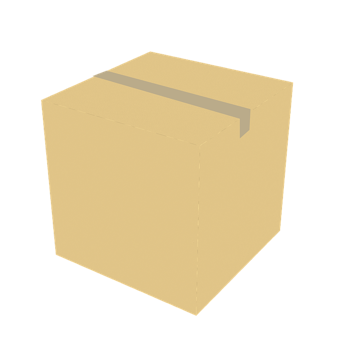 ?
lower price, but no guaranties about the impact (Env. Social, etc.) of production and/or transportation service
Gamification
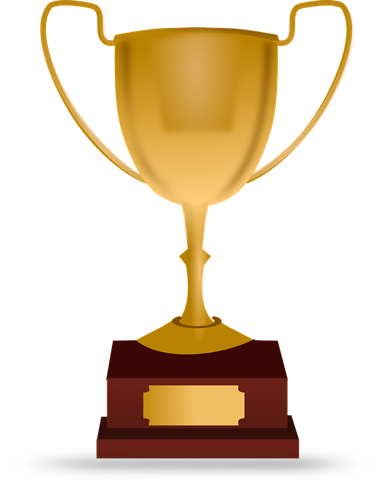 Gamification= use of game design elements in nongame contexts (e.g. eco-driving)
Gamification needs to be tailored according to people’s preferences SCEs
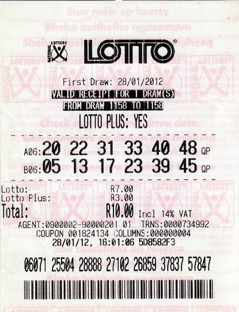 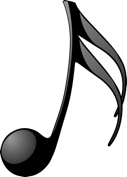 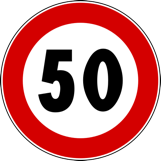 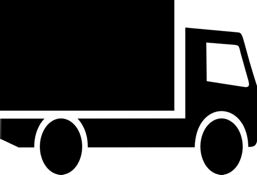 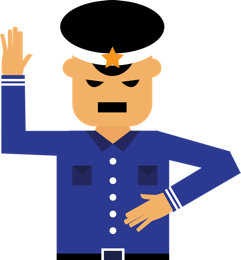 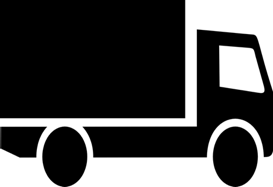 Participatory UFT planning
Integrated modelling approach:

“Stakeholder behavioural analysis contributes to the ex-ante policy assessment needed to support policy-makers”.
Conclusions
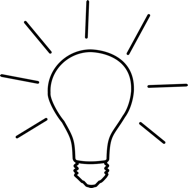 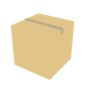 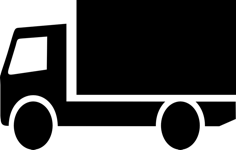 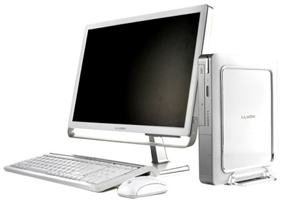 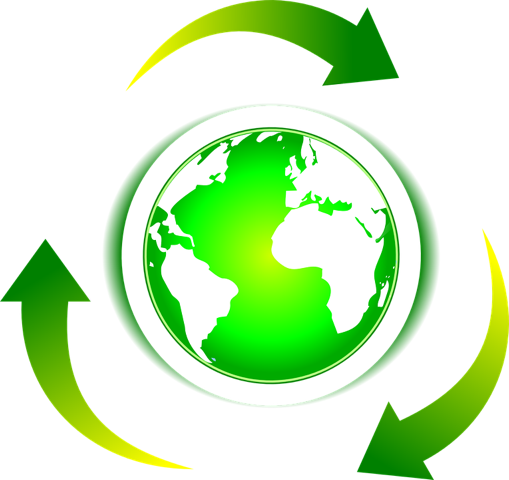 Integrate
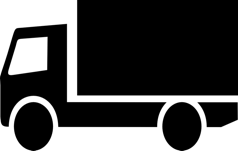 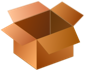 Stimulate
Facilitate
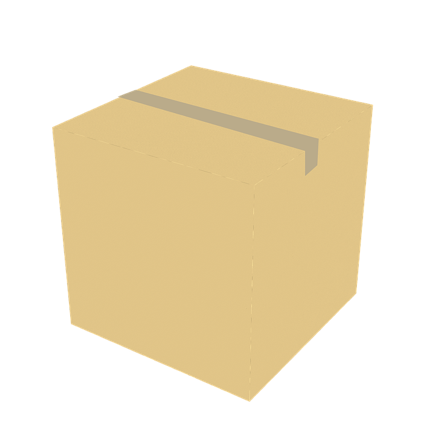 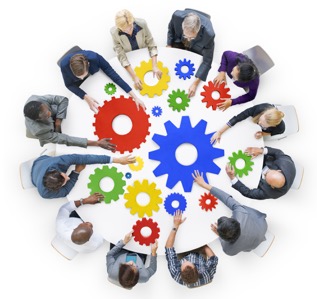 Cooperate
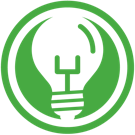 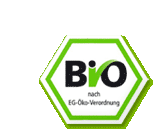 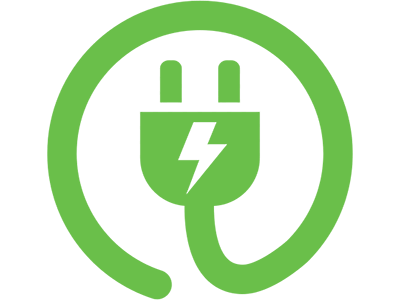 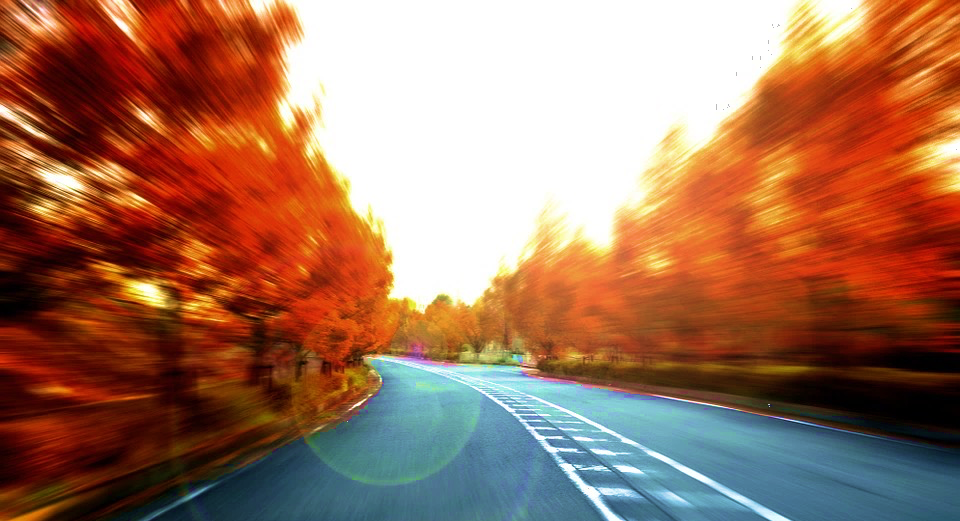 Muchas gracias por su atención!